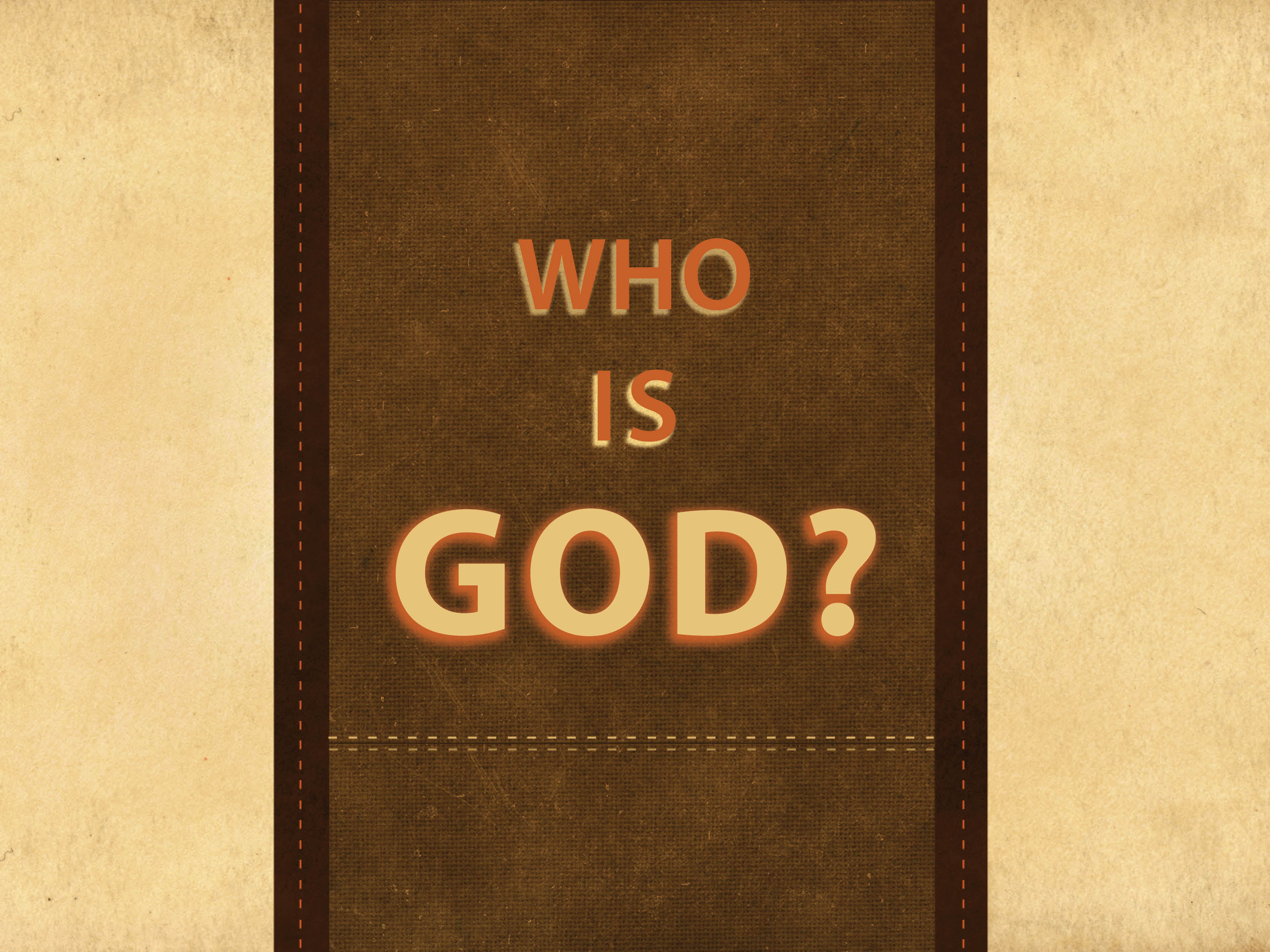 God is not like us.
Romans 1:22–25
Genesis 1:26
Isaiah 40:25–28
Psalm 46:10
Romans 11:33–36
We reduce God to manageable terms.
Romans 1:21–23
Exodus 32:1–6
John 16:33
God can only be known as He reveals Himself.
Through nature…
Psalm 19:1–6; Romans 1:20
Through His Word…
Psalm 19:7–11; 2 Timothy 3:16–17
Through His Son…
John 1:1–3, 14; 5:39–40